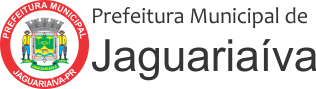 Prioridades para LOA 2023
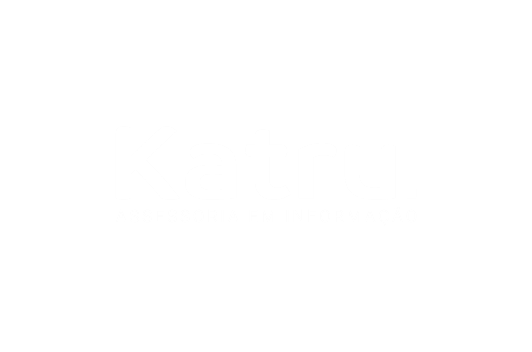 Secretaria de Finanças e Planejamento
Realização: 					Apoio técnico:
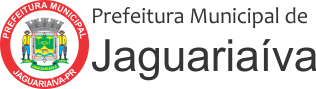 Para que o poder público possa desempenhar suas funções é necessário que haja um planejamento orçamentário consistente onde se estabeleça com clareza as prioridades de investimentos da gestão.E para isso é essencial a participação popular na indicação de áreas e ações prioritárias. Pensando nisso a Prefeitura Municipal de Jaguariaíva elaborou um questionário simples e rápido, onde a população pode sugerir prioridades para os próximos anos da gestão.
PARA MOTIVAR A POPULAÇÃO A PARTICIPaR Do planejamento orçamentário, A SECRETARIA DE FINANÇAS E PLANEJAMENTO DE JAGUARIAÍVA COM APOIO DA EMPRESA KATRU ASSESSORIA, EM INFORMAÇÃO, DISPONIBILIZOU Um FOMULÁRIO ELETRÔNICO PARA PARTICIPAÇÃO popular. ESTAS propostas APRESENTADAS A SEGUIR serão ANALISADAS PARA COMPOSIÇÃO DO ORÇAMENTO PARA O ANO DE 2023.
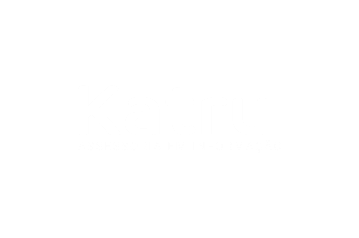 FORMULÁRIO
O formulário foi desenvolvido pela Secretaria Municipal de Administração de Jaguariaíva e ficou disponível para consulta por 28 dias consecutivos.

Foram 40 respondentes que contribuíram com sugestões de prioridades de orçamento.

Após escolher a principal área de investimento o respondente poderia detalhar sua sugestão.
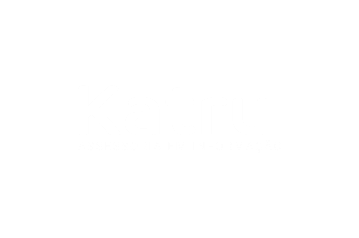 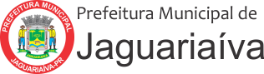 RESPOSTAS
Segurança Pública foi a área com mais citações de investimento 40%. Em seguida vem Obras e Serviços Públicos com 23% considerando-a como segunda opção e em terceiro Meio Ambiente com 13%.
Base: 40 respondentes
Nota: Um respondente poderia citar mais de uma área
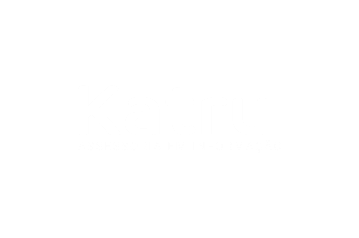 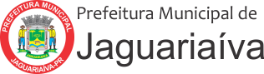 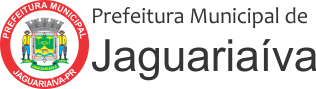 Ações dentro das áreas
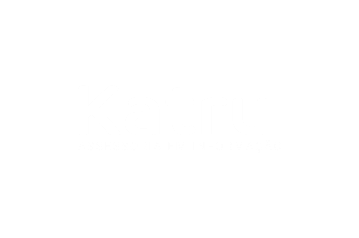 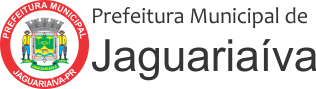 Segurança Pública
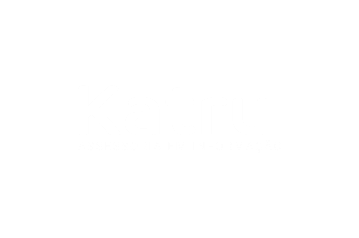 Nota: Um respondente poderia deixar mais de uma sugestão
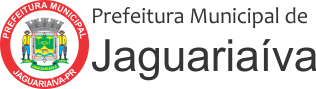 Turismo
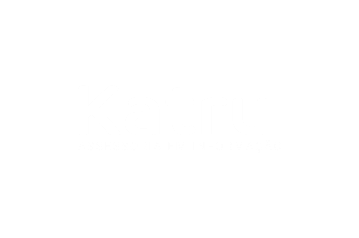 Nota: Um respondente poderia deixar mais de uma sugestão
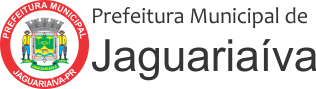 Trabalho e renda
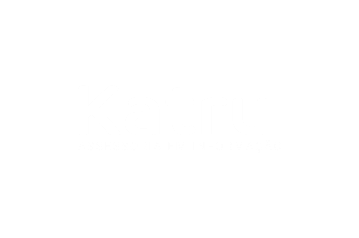 Nota: Um respondente poderia deixar mais de uma sugestão
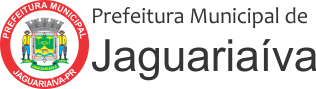 Educação
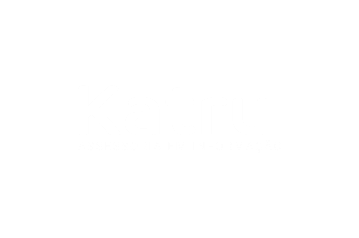 Nota: Um respondente poderia deixar mais de uma sugestão
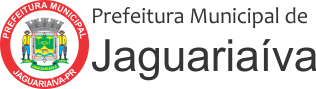 Obras e serviços públicos
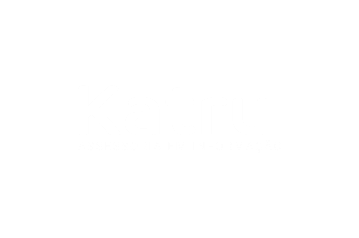 Nota: Um respondente poderia deixar mais de uma sugestão
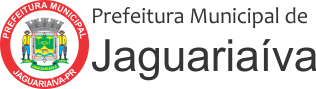 Saúde
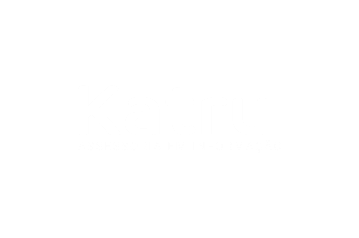 Nota: Um respondente poderia deixar mais de uma sugestão
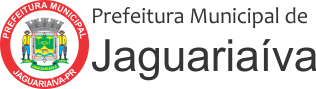 Esporte e lazer
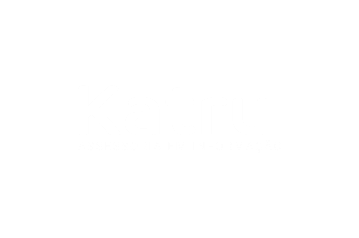 Nota: Um respondente poderia deixar mais de uma sugestão
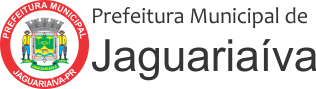 Cultura
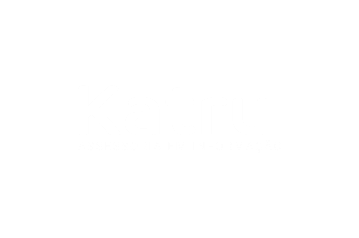 Nota: Um respondente poderia deixar mais de uma sugestão
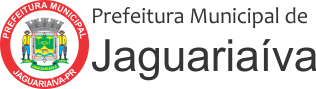 Desenvolvimento Social
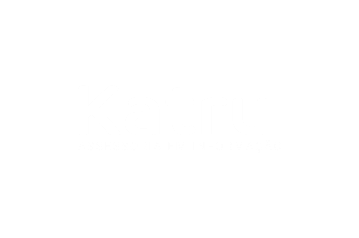 Nota: Um respondente poderia deixar mais de uma sugestão
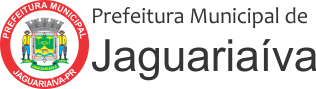 Saneamento SAMAE
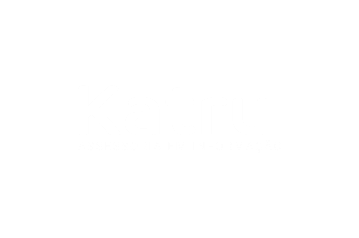 Nota: Um respondente poderia deixar mais de uma sugestão
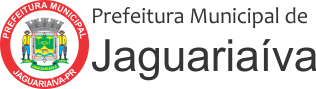 Meio ambiente
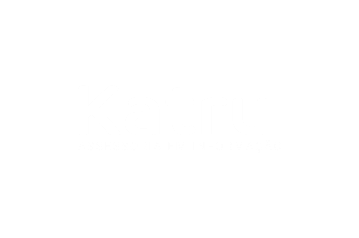 Nota: Um respondente poderia deixar mais de uma sugestão
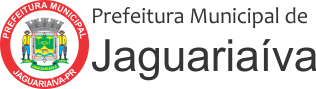 Agricultura e Pecuária
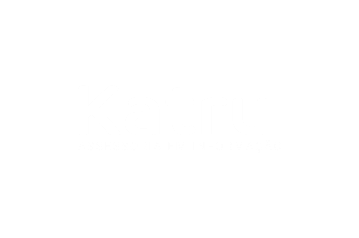 Nota: Um respondente poderia deixar mais de uma sugestão
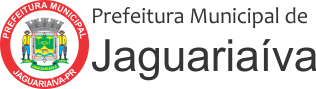 Habitação
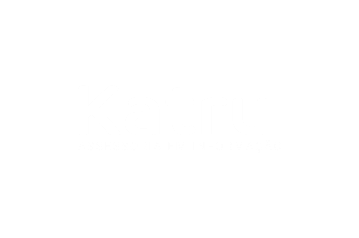 Nota: Um respondente poderia deixar mais de uma sugestão
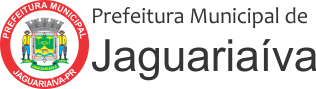 Outras sugestões
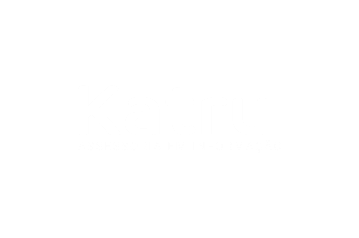 Nota: Um respondente poderia deixar mais de uma sugestão
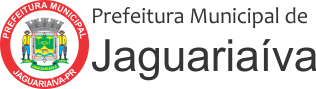 Outras sugestões
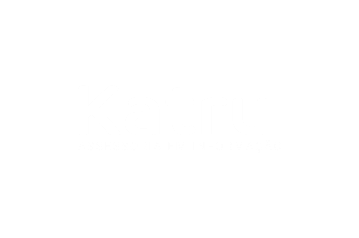 Nota: Um respondente poderia deixar mais de uma sugestão
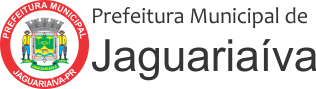 Obrigada!
ORÇAMENTO 2023
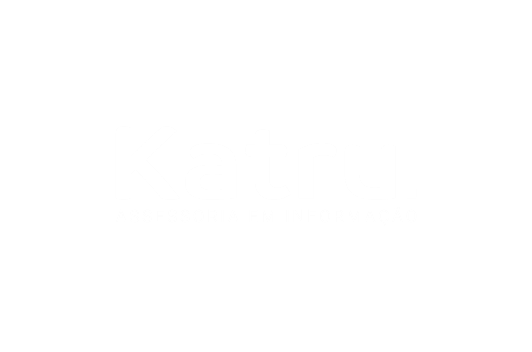